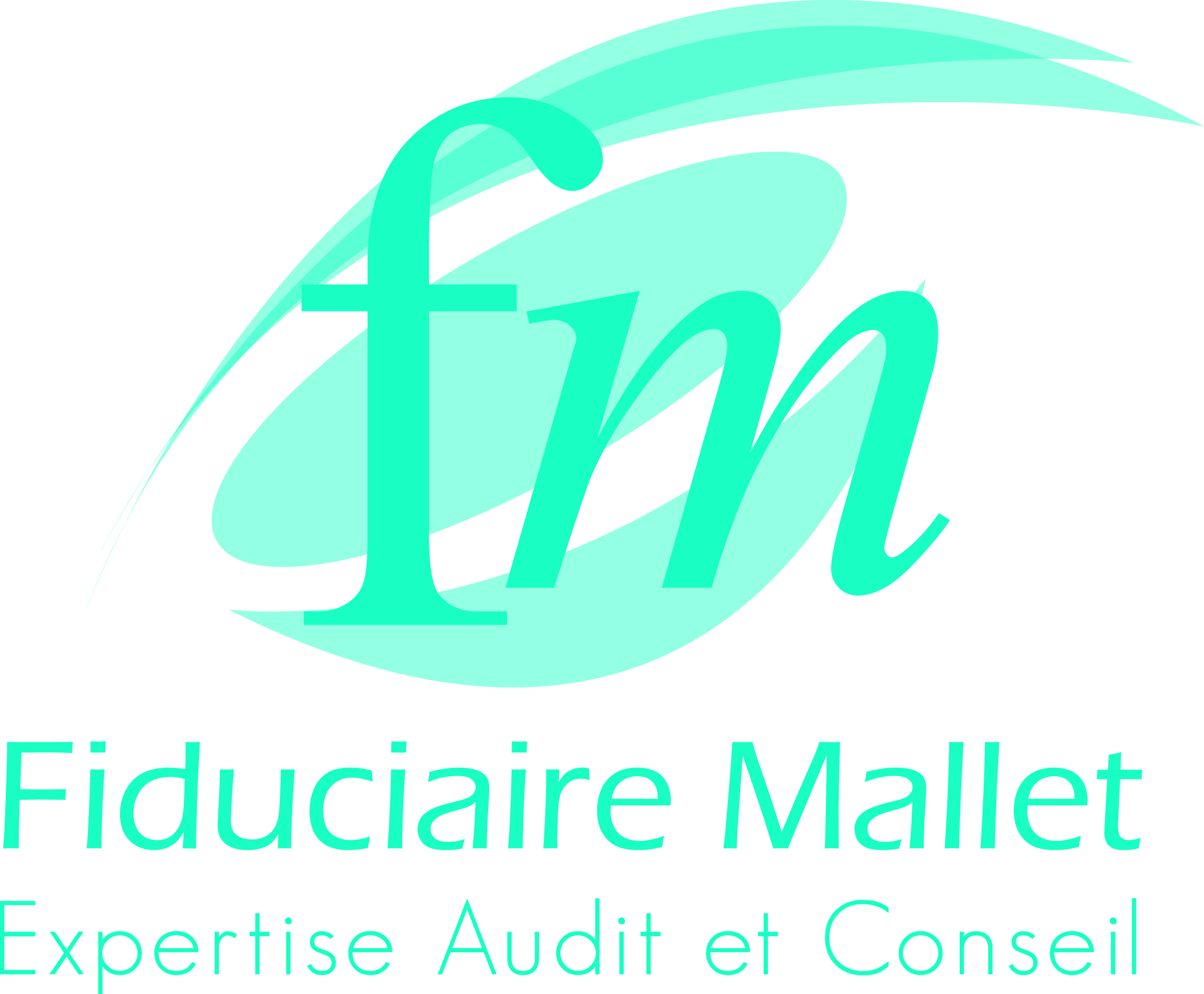 28 novembre 202305 décembre 2023
Plan
Introduction

La facturation électronique

Pennylane notre outil commun

Comment se préparer à l’évolution
							
Questions / Réponses
Introduction
La facturation électronique
Contexte international et européen
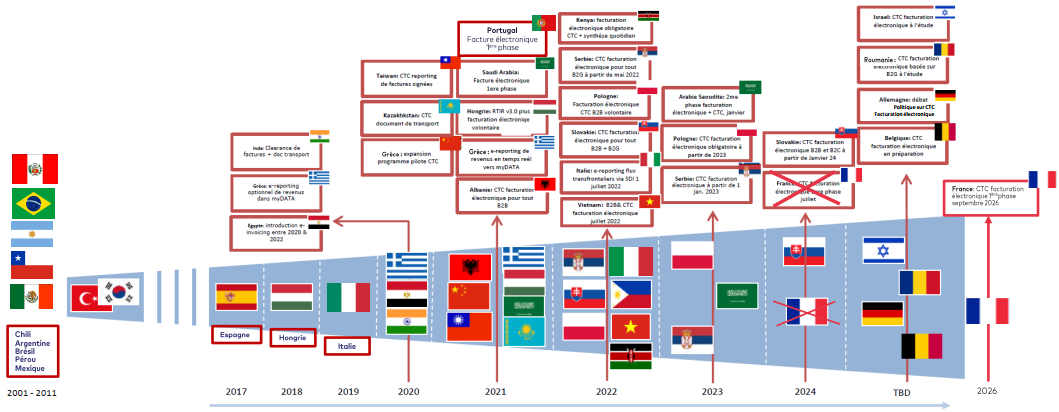 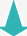 La facturation électronique existe depuis longtemps et en plein déploiement depuis 5 ans
Autour de la France, seuls Monaco, la Suisse et le Luxembourg n’y sont pas : Pays en excédent budgétaire
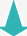 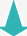 D’ici 2030, Poursuite du déploiement probable sur le continent africain, l’Océanie et le reste de l’Europe (hors Angleterre)
Objectifs de la réforme
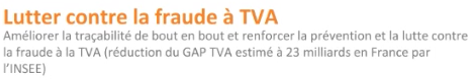 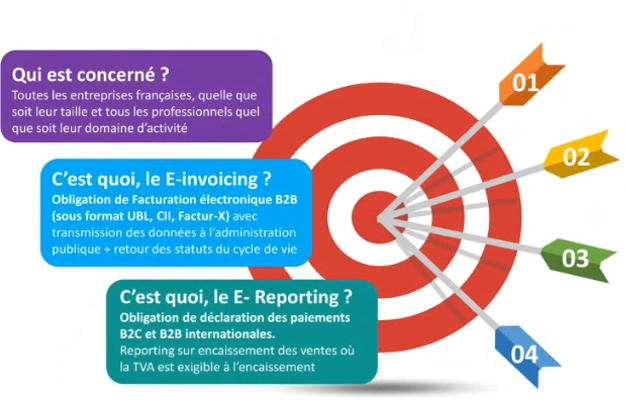 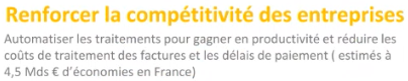 soumis à TVA
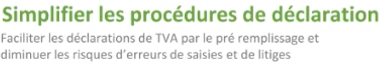 Améliorer la connaissance des entreprises
 Connaitre en temps réel l’activité des entreprises et améliorer le pilotage des politiques publiques
Les textes de référence :
Article 153 de la loi de finance pour 2020 - Article 195 de la loi de finance pour 2021 – Article 26 de la LFR 2022
Dossier de spécification externes de la facturation électronique V1,2 – 31/03/2022
Chiffres clés
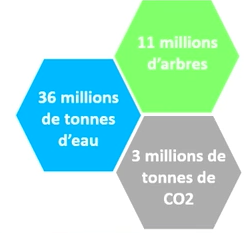 20 à 25 Mds € de perte sur la TVA
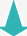 2 Mds de factures dont 3% de factures électroniques en France (vs 30% dans le monde)
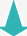 90% d’économie par rapport au traitement papier
	-	Cout d’une facture en émission 9 à 10€
	-	Cout d’une facture en réception 14 à 15€
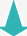 30% de réduction du temps de traitement
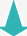 Les entreprises concernées
En France, la réforme concerne l’ensemble des entités soumises à TVA, pour un volume annuel estimé de 2 milliards de factures par an.
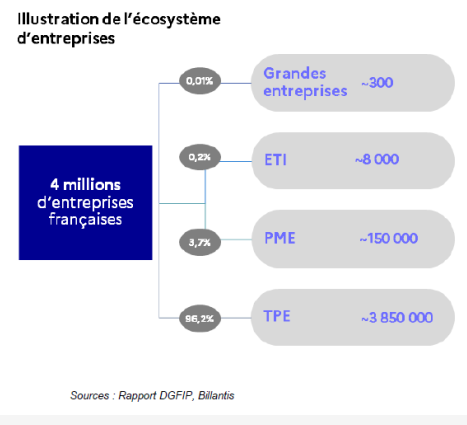 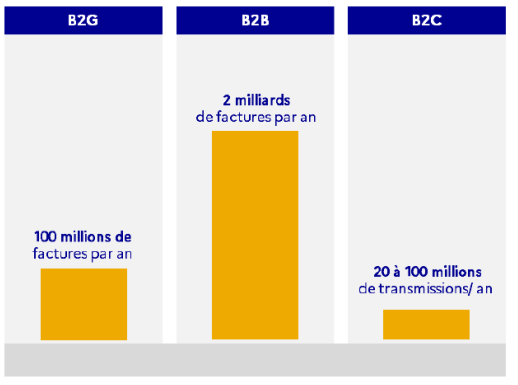 TPE <10 sal  CA<2M€ - PME <250 sal CA < 50M€ – ETI < 5000 sal CA<1500M€
Les assujettis à la FACTURE ELECTRONIQUE
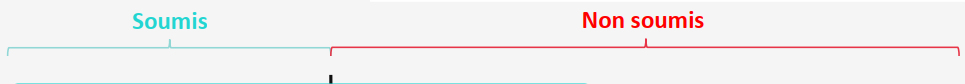 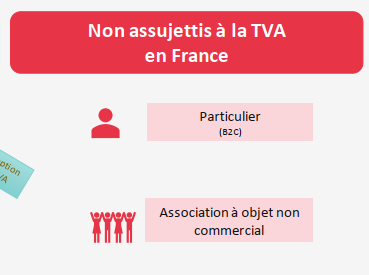 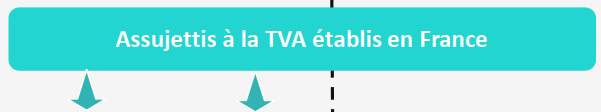 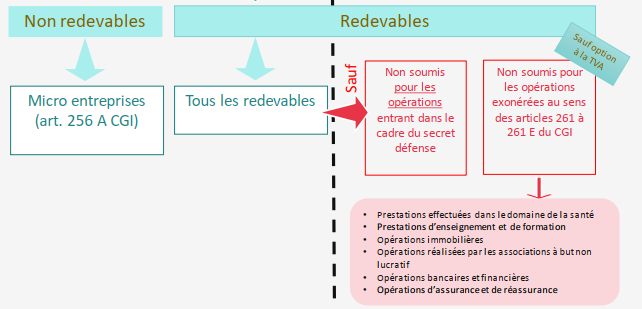 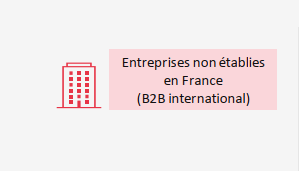 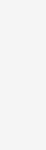 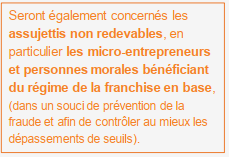 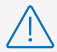 Transactions concernées par la réforme
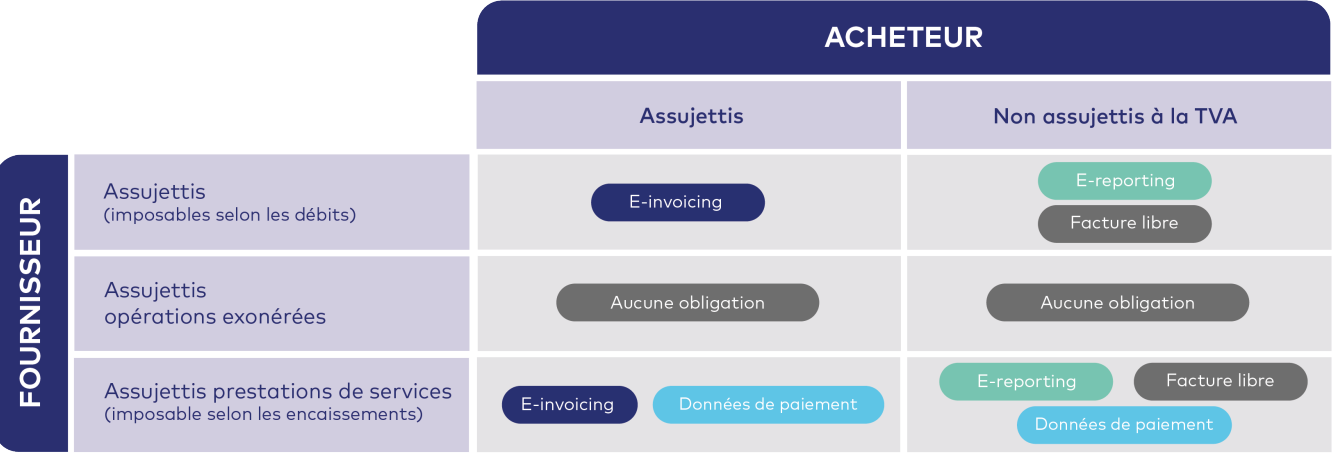 E-reporting : montant de la transaction, montant de la TVA facturée, mode et date de paiement, numéro de facture
Données de paiement : date d’encaissement, montant des paiement encaissés par taux d’imposition
E-Invoicing – 1ère obligation
1ère obligation : le format de la facture
La facture électronique est émise, transmise,  reçue et archivée au format électronique.L’authenticité de l’origine, l’intégrité du contenu et la lisibilité de la facture doivent être garantis durant toute la durée de conservation

3 formats du socle : Factur-X, CII et UBL
CII et UBL : formats structurés et EDI non lisibles par l’humain
Facture –X format mixte qui combine une facture électronique PDF/A-3, lisible et un fichier numérique structuré (XML) incluant les 26 données obligatoires,
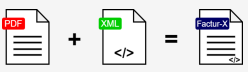 Le format PDF sera autorisé en émission jusqu’au 31 janvier 2027, à condition qu’il contienne les 21 données obligatoires (cf. annexe 3), et qu’il soit transformé en 1 des 3 formats
E-Invoicing - 2ème obligation
2ème obligation: la transmission de la facture
Les entreprises devront impérativement passer par des plateformes de facturation électronique, qu’elle soit publique comme le Portail Public de Facturation (PPF) ou privées comme les Plateformes de Dématérialisation Partenaires (PDP).
Rôle du PPF 
Concentrateur des flux déclaratifs des transactions commerciales à destination de la DGFIP
Administration, mise à jour et interrogation de l’annuaire
Plateforme BtoG reprise de Chorus Pro
Plateforme de réception du e-reporting en direct ou via PDP
Plateforme d’échange de factures et cycle de vie (envoi et réception) et réception e-invoicing des PDP 
Gratuit
Rôle des PDP 
Transmettre la facture à la PDP de l’acheteur, les données de facturation et les cycles de vie au PPF
Déclarer les transactions commerciales à la DGFIP via le PPF > e-reporting
Interroger et mettre à jour de l’annuaire
Offre de services supplémentaires
Payant
E-Invoicing - 2ème obligation
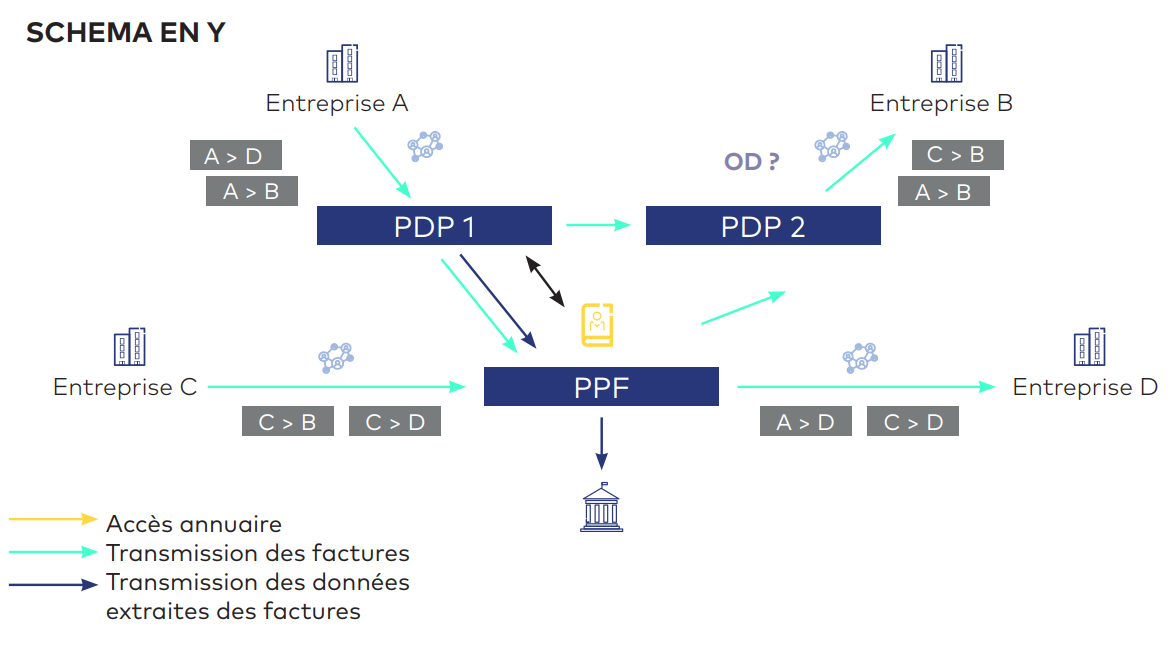 Administration fiscale
3ème obligation – Le cycle de vie
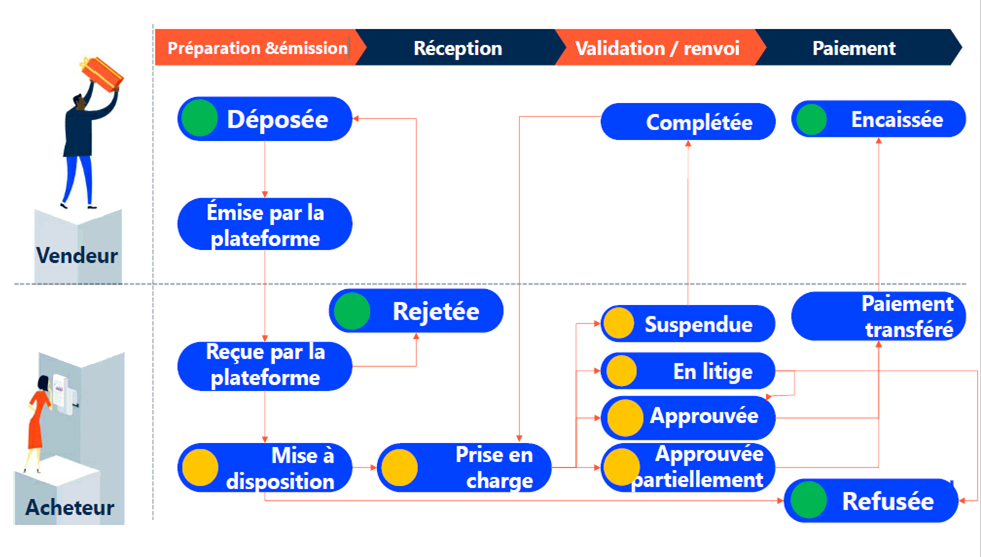 4 statuts obligatoires, 5 recommandés et 5 libres
E-invoicing – 4ème obligation & sanctions
4ème obligation : Transmettre les données de la facture à l’administration fiscale
Les données de facturation doivent être transmises au PPF pour envoi à l’administration fiscale dans un délai de 24h maximum.
Sanctions
Comptables et fiscales
Non déductibilité de la TVA pour l’acheteur
Risque de perte d’agrément pour le PDP
Pénalités 
15€ par facture 
dans la limite de 15K€ /an pour l’assujetti
Dans la limite de 45K€ /an pour le PDP
Les différents partenaires
OD : opérateur de dématérialisation, tout acteur logiciel travaillant sur des transactions commerciales et qui n’est pas PDP 
Editeur de logiciel de facturation
Editeur de logiciel de comptabilité ou pré-comptabilité
Editeur de logiciel de caisse
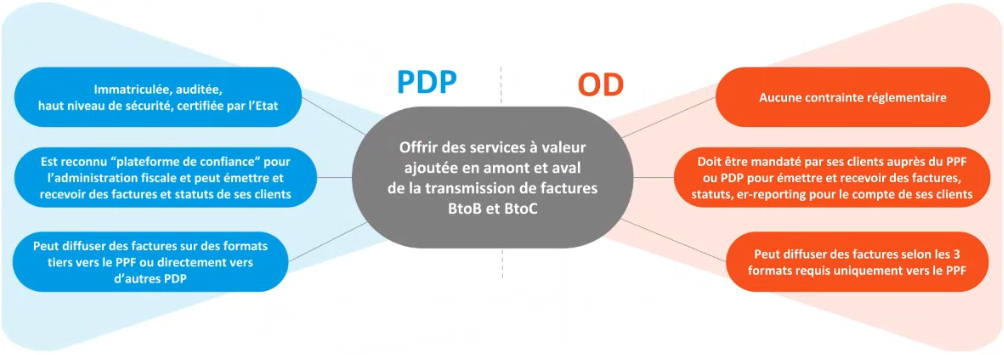 Choix PDP, PPF ou OD
PPF Portail Public de Facturation - Gratuit
Service minimum
Des automatismes de dépôts mais peu d’automatismes de réception
Limités au cadre de la loi, pas d’archivage conservation sur 6 ans (fiscal)
Pas d’accompagnement
PDP, Portail de dématérialisation Partenaire - Payant
Gage de sécurité, accrédité par l’état toujours en conformité
Services supplémentaires
Fonction des cas d’usages, des métiers, interactions avec les  logiciels de comptabilité
Rapprochement BC, BL, Facture
 Rapprochement des règlements 
Archivage commercial sur (10 ans)

OD et PPF ou OD et PDP
E-Reporting
Qui est concerné par le e-reporting ?
Les entreprises assujetties à la TVA établies en France pour leurs opérations avec des clients particuliers (BtoC) ou avec des entreprises étrangères (BtoB international) et les fournisseurs de prestations de services
E-reporting des données de transactions 
BtoB international 
Transmission des données de la facture : mêmes informations que les données du e-Invoicing mis à part le SIREN remplacé par le N° de TVA Intracom ou un numéro étranger
BtoC particulier ou personne morale non assujettie
Données consolidées par jour : montant HT par taux de TVA, montant de la taxe correspondante, nombre d’opération par jour, catégorie de la transaction facturée, mode et date de paiement, numéro de facture…
E-reporting de paiement 
Pour les ventes de prestations de service (y compris les acomptes même en cas d’option sur les débits) 
Date, montants encaissés par taux de TVA, n° de facture pour les BtoB
Pourquoi le report de la réforme ?
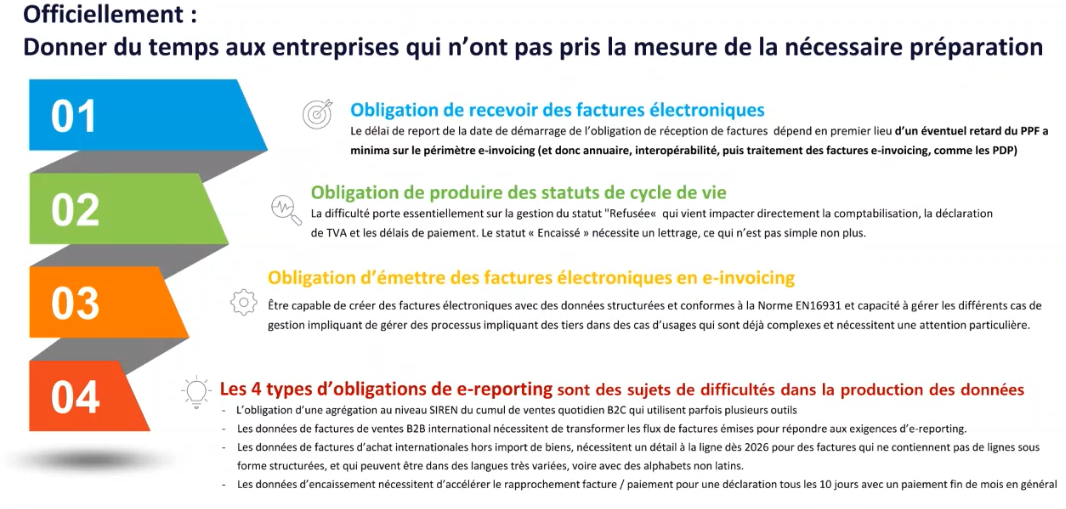 Pourquoi le report de la réforme ?
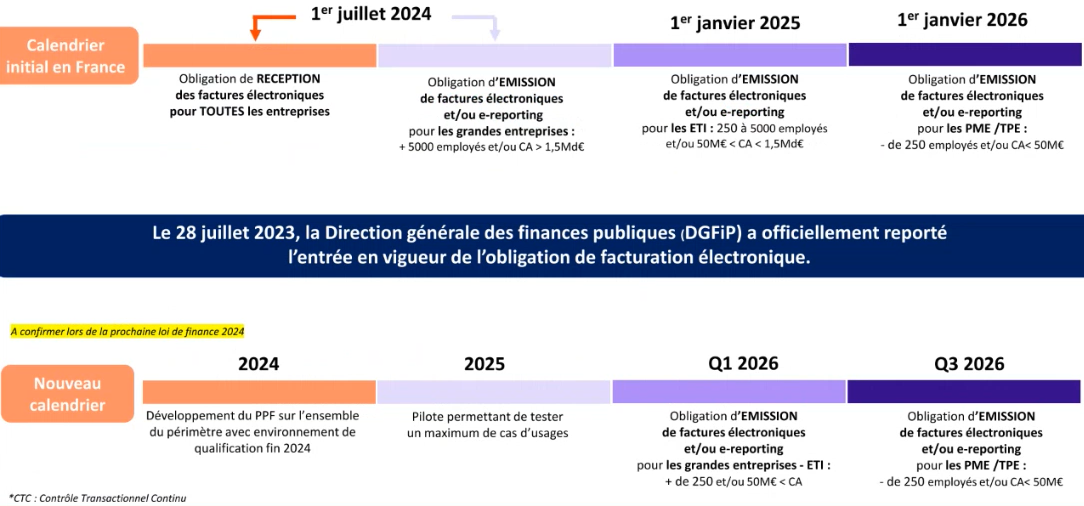 1er septembre 2026
1er septembre 2027
Pennylane Outil collaboratif
Démonstration de Pennylane
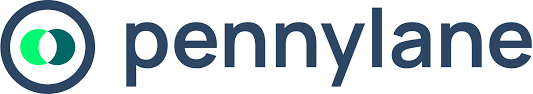 Vos nouveaux services
Collaboration avec le cabinet
on remplace les mails par l’application

Comptes bancaires
Consultation de tous les comptes bancaires au même endroit.
Plus besoin  de se connecter aux différents sites bancaires. Gain de temps.

Fournisseurs 
Prise en photos des tickets, plus de perte de justificatifs
Suivre l’état des dettes fournisseurs, les factures payées ou à payer 
Cartes de paiement paramétrables
Régler les fournisseurs en 1 clic ou par fichier de virement
Service au client
Notes de frais
Gérer les notes de frais, leur validation et leur paiement
Circuit de validation des demandes d’achat

Facturation client
Créer vos devis et factures au format facture X
Gérer les factures récurrentes et les relances automatiques
Option de paiement et gestion prélèvement SEPA

Pilotage
Etats comptables accessibles en autonomie
Tableau de bord, plan de trésorerie, budget
Catégorisation des transactions

Plus d’installation de logiciel, tout est accessible sur PC et smartphone
Services et tarification
Jusqu’au 31/12/2023
Facturation au nombre de salariés 


A partir du 01/01/2024
Facturation au type de société
Indépendant,
TPE,
PME
Nombre d’utilisateurs

Accompagnement à la carte
Indépendant
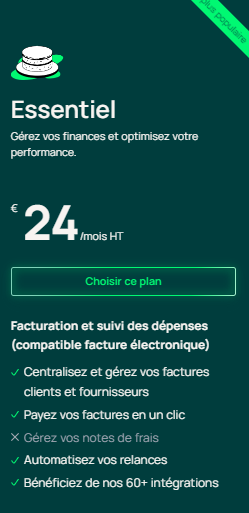 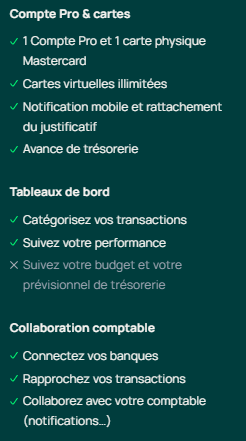 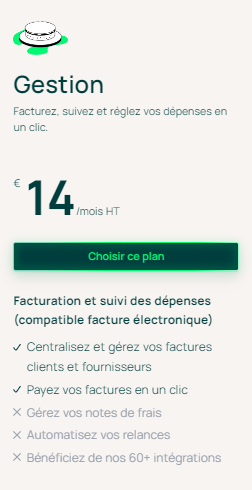 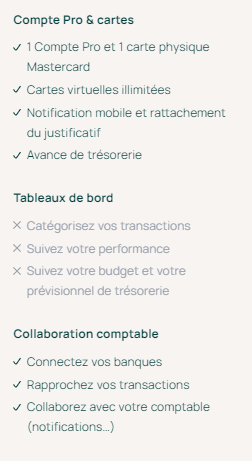 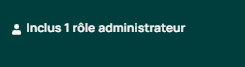 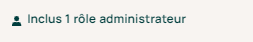 1 à 5 salariés
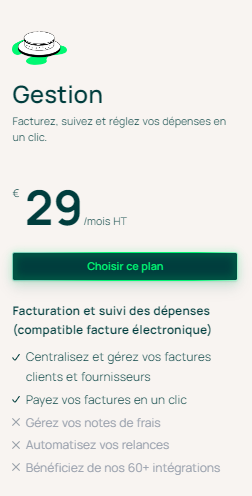 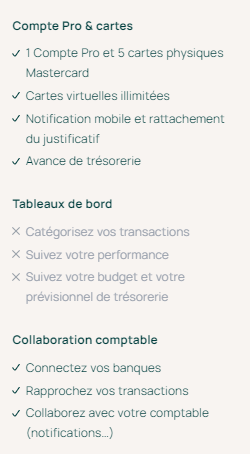 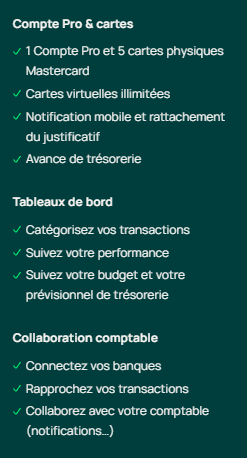 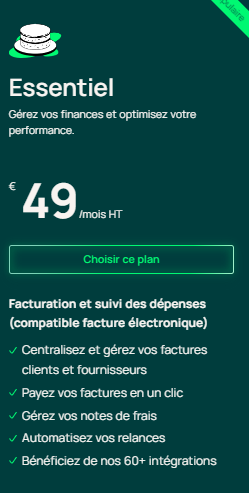 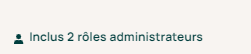 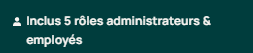 6 à 15 salariés
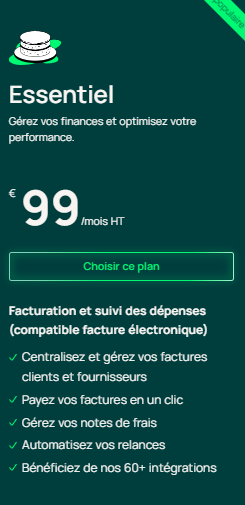 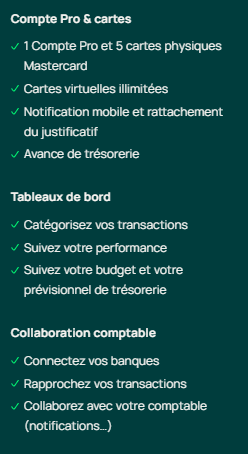 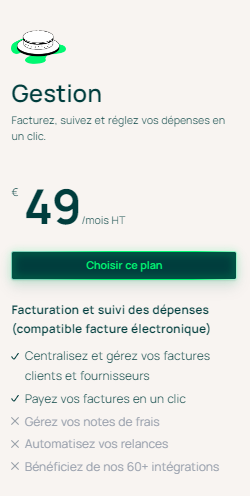 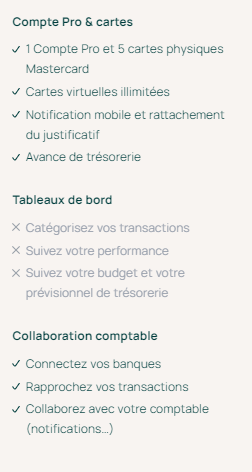 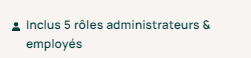 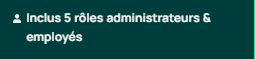 Comment se préparer à cette évolution
Bénéfices attendus pour les entreprises
Gain de temps et réduction des coûts de traitement des factures
Baisse des erreurs de saisies, intégration automatique, impression, stockage, affranchissement
Suppression des erreurs d’acheminement					
Amélioration du suivi des factures : Traçabilité et suivi du statut de la facture
Amélioration du délai de règlement
Amélioration du pilotage de l’activité et de la trésorerie : factures en temps réel
Amélioration des relations clients et fournisseurs et du traitement des litiges
Concurrence loyale pour les entreprises vertueuses vs. les entreprises fraudant la TVA
Pourquoi attendre pour faire des économies ?
Aboutir à un écosystème efficace pour :
La collecte automatique des factures fournisseurs
La validation des factures fournisseurs
Le paiement des factures fournisseurs
La création électronique et l’envoi automatique de la facture Clients au format attendu
Le suivi des factures Clients statut, rejet, annuaire
Le suivi des règlements Clients / Relance
Le traitement comptables et fiscal des factures clients
L’interfaçage avec les caisses
Ce qu’on peut faire pour se préparer
Cartographier des flux sortants
Nombre de factures de ventes 
Nombre des clients : BtoB, BtoC, mixte
Clients : France, Export				
Contrôler les mentions obligatoires
Analyse des factures de ventes actuelles
4 mentions supplémentaires à valider 
le SIREN, a-t-on déjà ces informations dans mes fiches ?
Mention de ventes de biens ou de prestations de services
Adresse de livraison si différente de l’adresse de facturation
Mention option sur les débits
Ce qu’on peut faire pour se préparer
Identifier les cas d’usage qui complexifient les traitements
36 cas d’usages référencés 
Avec acompte, avec escompte, note de restaurant …
Remettre à jour sa base clients, fournisseurs et articles
Interroger mes éditeurs pour mise en conformité, chaine commerciale et caisse
Etude de la solution à mettre en place
Choix : OD, PDP d’émission
Investissement éventuel
Formation du personnel, gestion du changement
Conclusions :
Ces évolutions technologiques sont une opportunité

L’anticipation de ces changements donne un avantage concurrentiel

La digitalisation est une nécessité au-delà de la facturation

La Fiduciaire Mallet vous accompagnera dans cette évolution
Questions / Réponses
Merci pour votre attention